Lesson 10: Successes and failures of the European integration
 
From the Congress of Europe in the Hague (1947) to the Council of Europe (1949)
From the Schuman Plan to the failure of the European Community of Defense
Building Europe through the economy: the treaties of Rome
Europe of Nations: the Fouchet Plans to the Summit of the Hague (1969)
The Enlargement of the EEC, Institutional reforms (European Council, European Parliament)
The end of dictatures in South Europe: Greece, Portugal, Spain
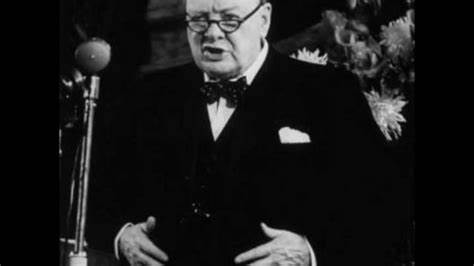 Winston Churchill (Zurich, 1946)
Altiero Spinelli (1907-1986)
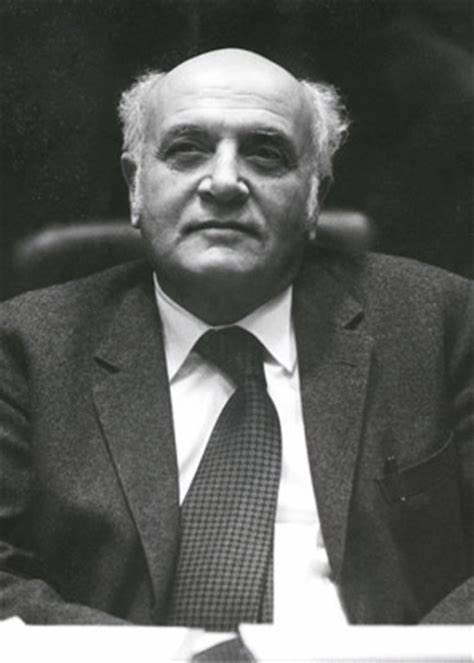 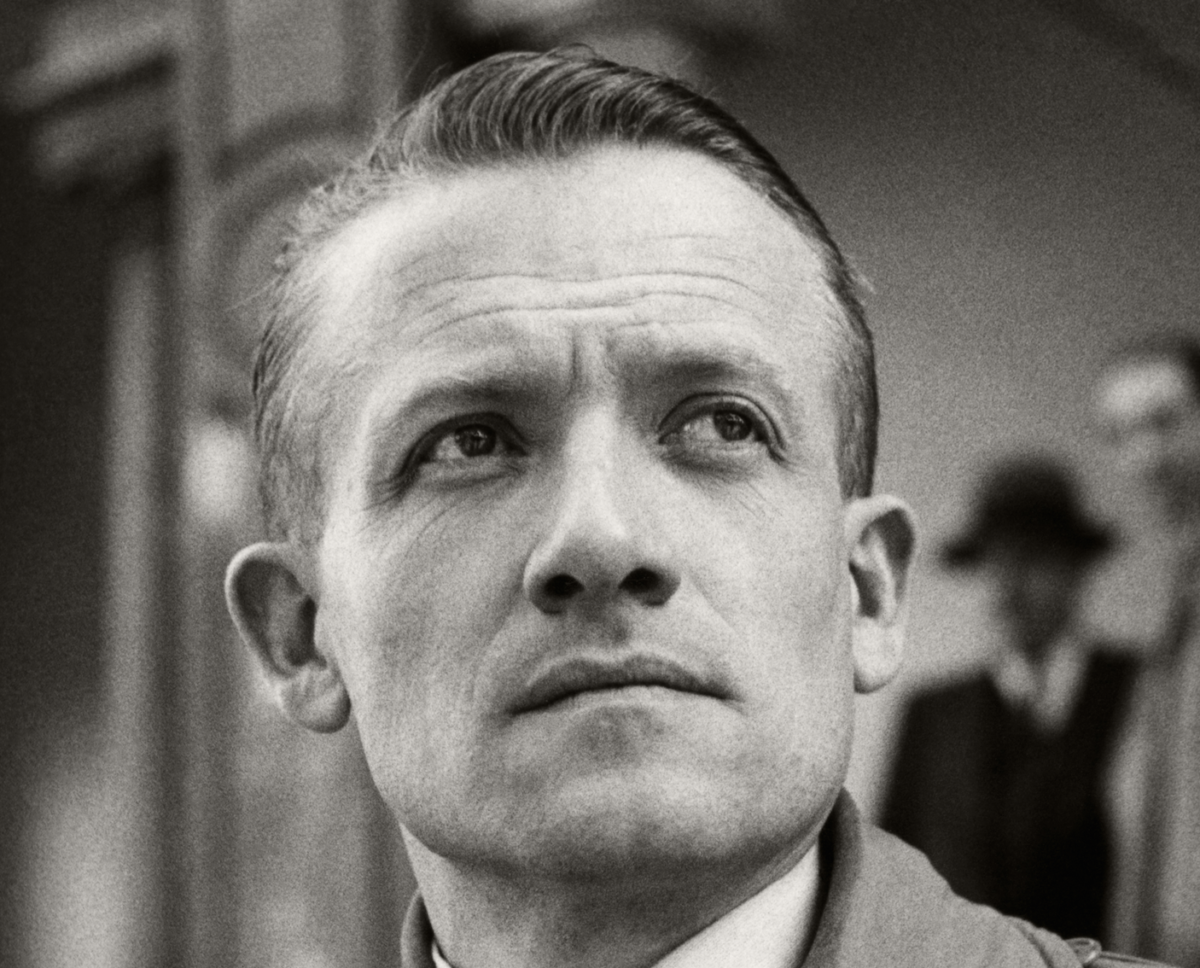 Henri Frenay (1905-1988)
Denis de Rougemont (1906-1985)
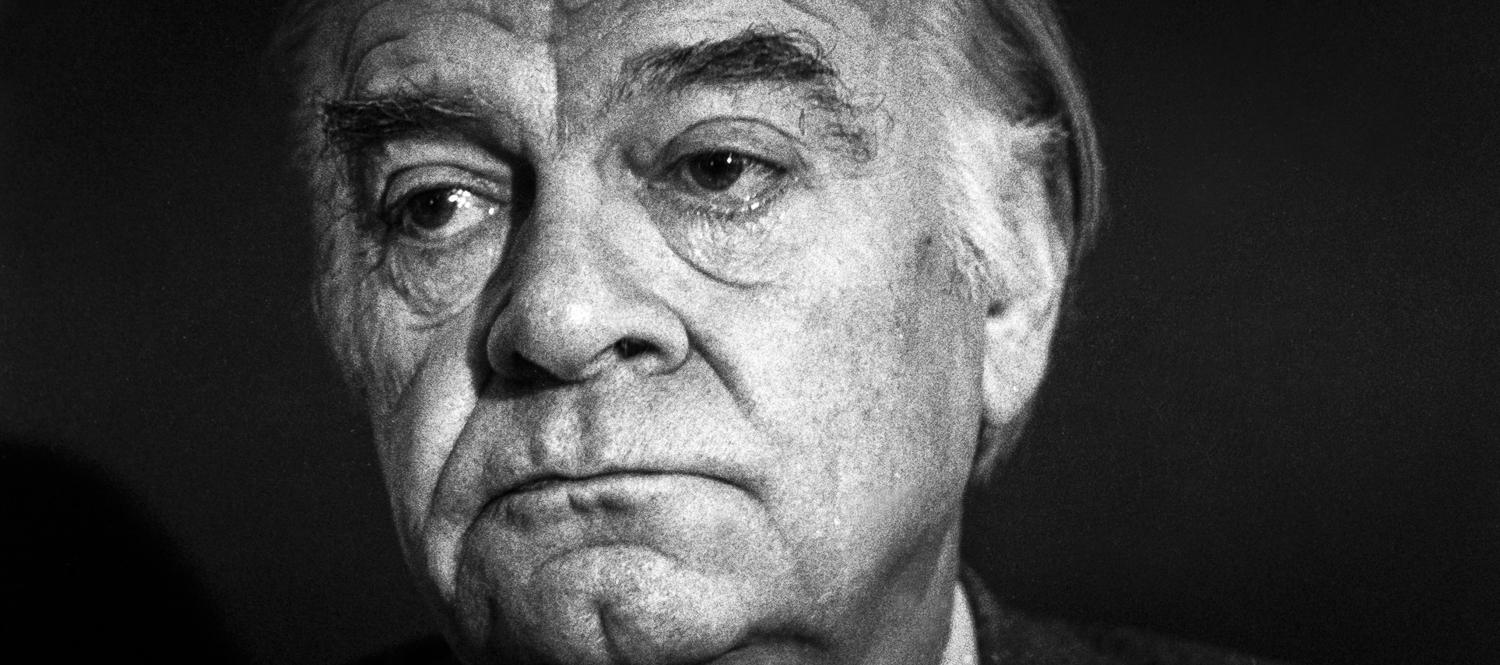 Alexandre Marc (1904-2000)
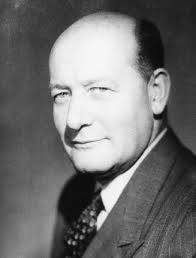 The Congress of The Hague (1947)
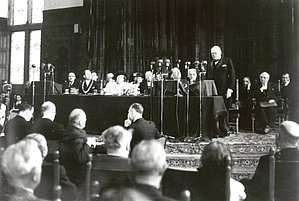 Churchill at The Hague (1947)
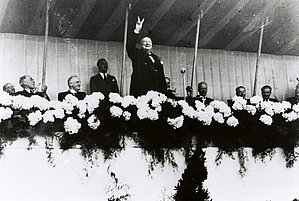 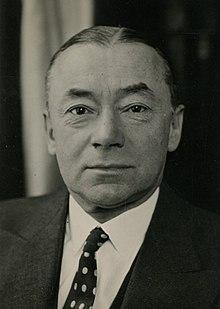 Leon Blum (1872-1950) 		Paul Reynaud (1878-1966)
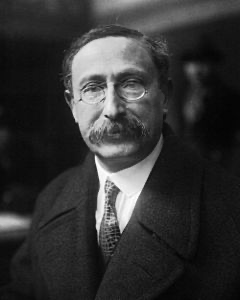 Ernest Bevin (1881-1951)
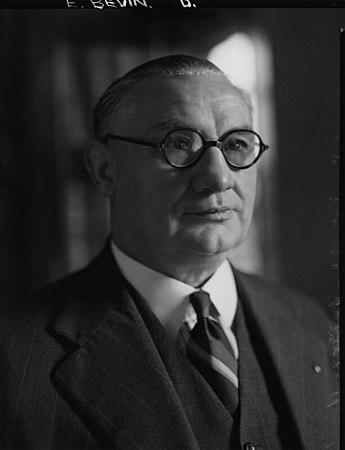 Altiero Spinelli
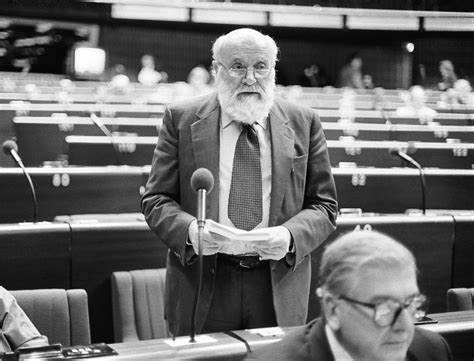 Jean Monnet (1888-1979)
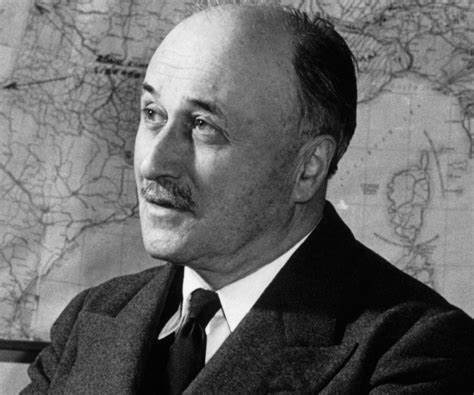 Robert Schuman (1886-1963)
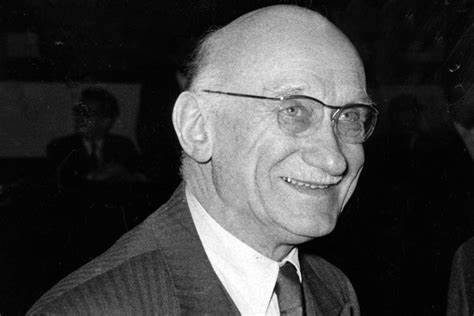 Konrad Adenauer (1876-1967)
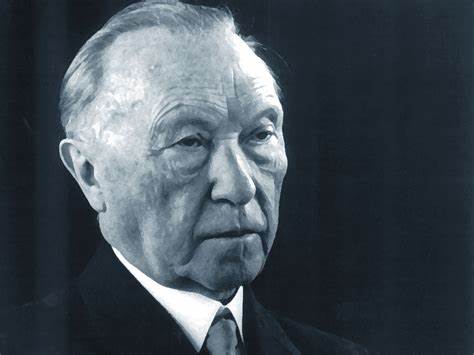 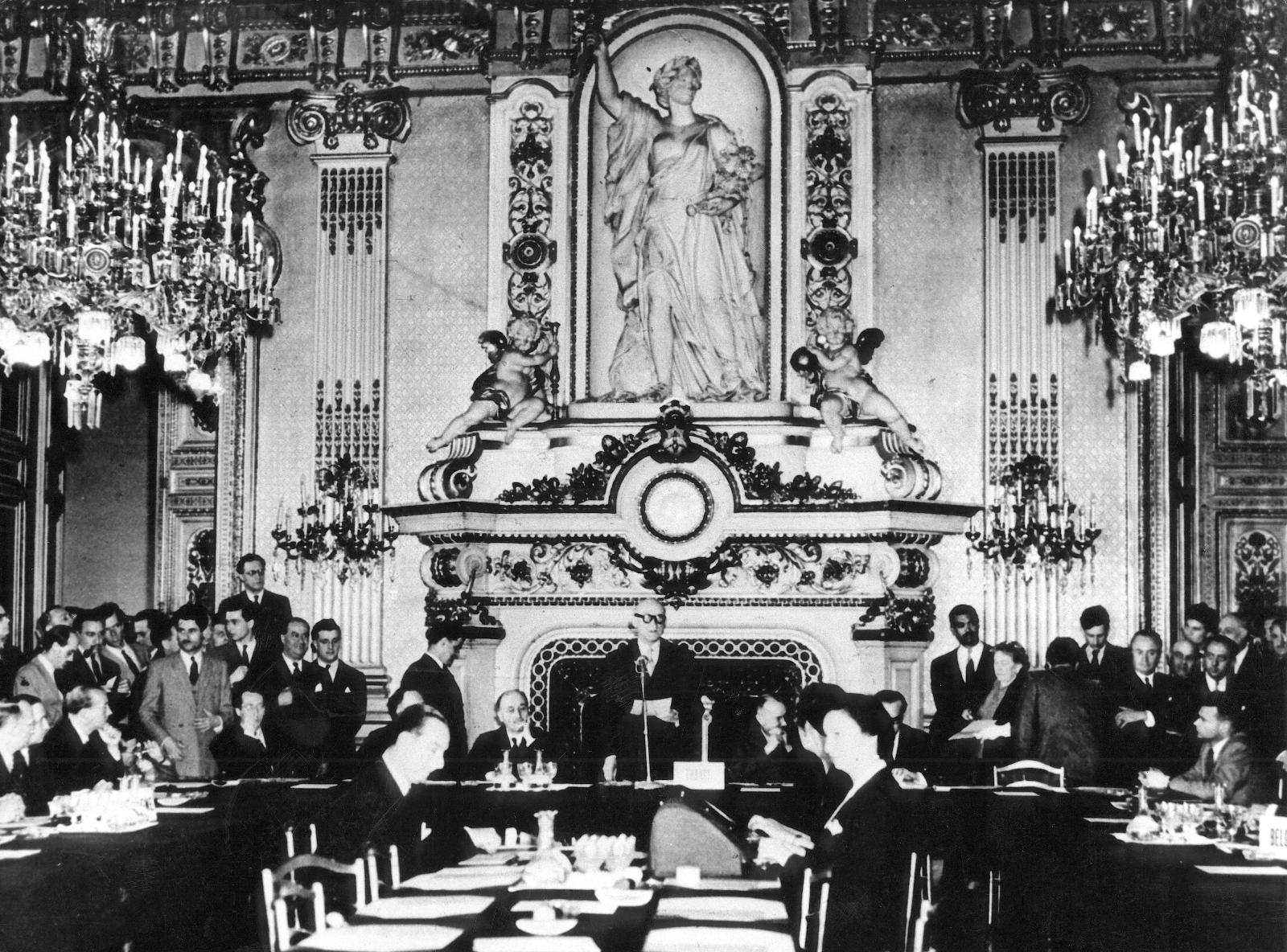 https://docs.google.com/presentation/d/1HgNy8FvmaxBfHZbRgyHG_aFXsXhAUm31/edit#slide=id.g18f31ef3985_0_42
ECSC: European Coal and Steel Community (1951)
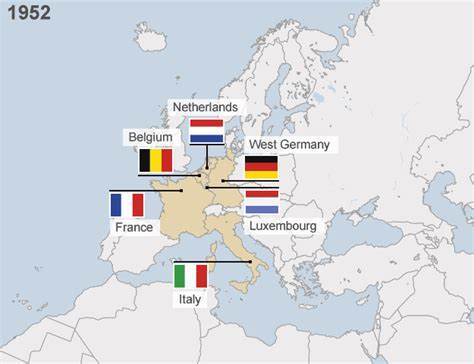 Dean Acheson (1893-1971)
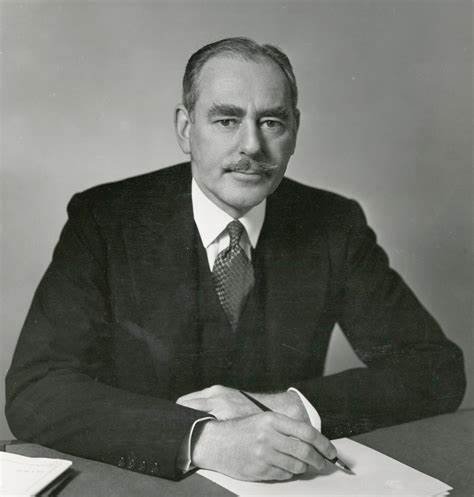 European Community of Defence (1952)
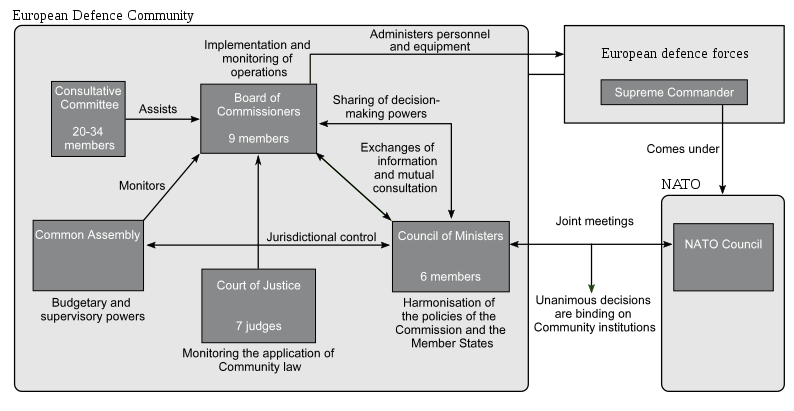 Beyen, Martino, Bech, Pinay and Spaak
at the Conference of Messina (1955)
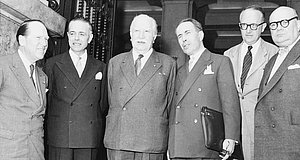 Gamal Abd-el Nasser (1918-1970)
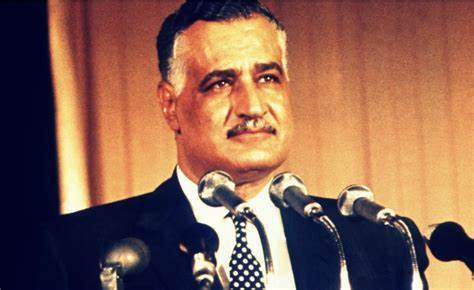 Signature of the Treaties of Rome (1957)
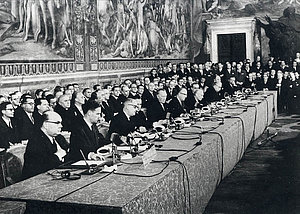 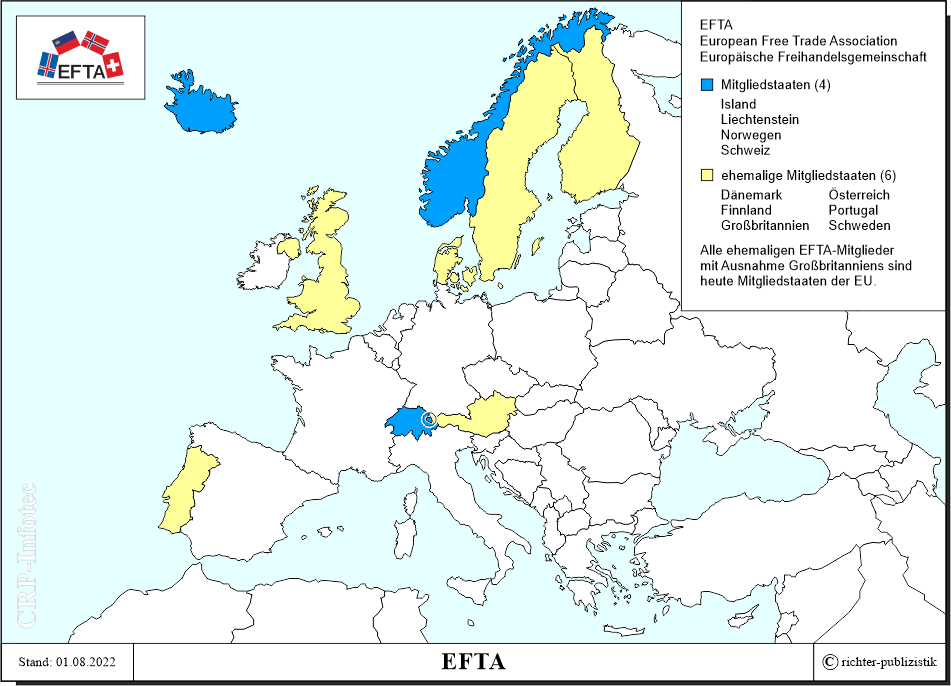 EFTA
The Elysée Treaty (1963)
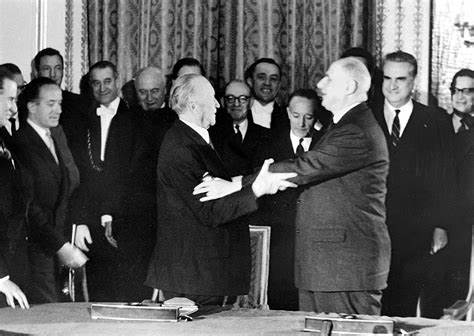 Georges Pompidou (1911-1974)
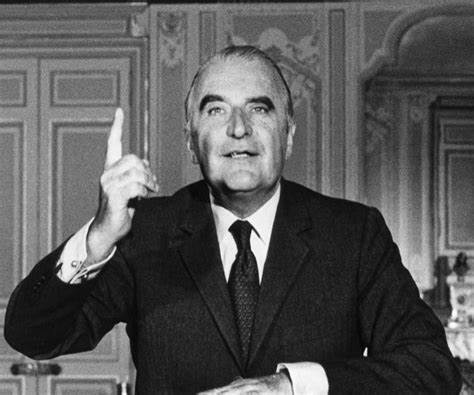 Valéry Giscard d’Estaing (1926-2020)
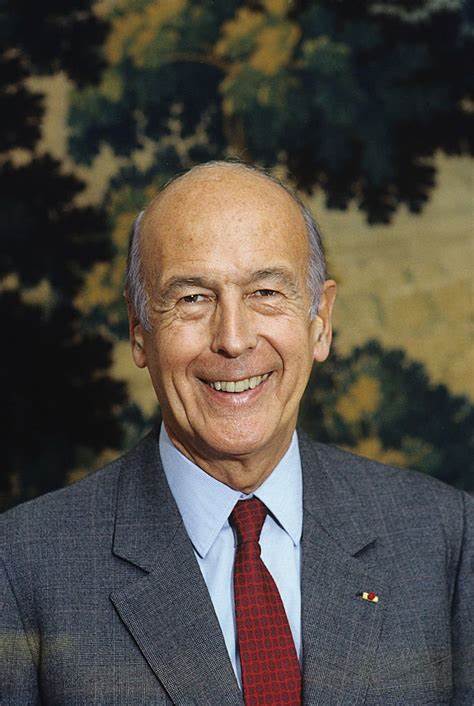